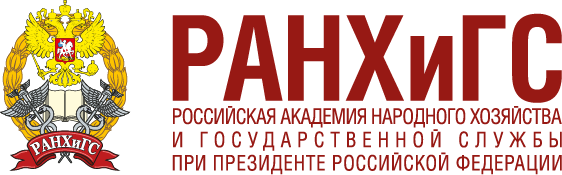 Центр экономики непрерывного образования ИПЭИ РАНХиГС
ВОПРОСЫ ПРОФEССИОНАЛЬНОГО РАЗВИТИЯ: ВЗГЛЯД УЧИТЕЛЕЙ
Токарева Галина Световна, 
н.с. ЦЭНО ИПЭИ РАНХиГС
e-mail: tokareva-gs@ranepa.ru
1
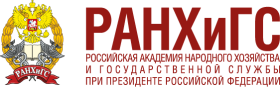 Центр экономики непрерывного образования ИПЭИ РАНХиГС
МЕТОДОЛОГИЯ СОЦИОЛОГИЧЕСКОГО ИССЛЕДОВАНИЯ
2
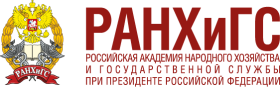 Центр экономики непрерывного образования ИПЭИ РАНХиГС
РЕЗУЛЬТАТЫ ПРОФЕССИОНАЛЬНОЙ ДЕЯТЕЛЬНОСТИ: ОЦЕНКА УЧИТЕЛЕЙ
3
[Speaker Notes: Этот слайд можно перенести в основную презентацию]
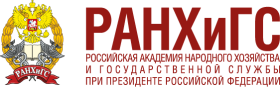 Центр экономики непрерывного образования ИПЭИ РАНХиГС
АТТЕСТАЦИЯ: МНЕНИЕ УЧИТЕЛЕЙ
4
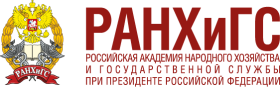 Центр экономики непрерывного образования ИПЭИ РАНХиГС
АТТЕСТАЦИЯ: МНЕНИЕ УЧИТЕЛЕЙ
5
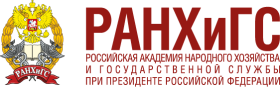 Центр экономики непрерывного образования ИПЭИ РАНХиГС
АТТЕСТАЦИЯ : МНЕНИЕ УЧИТЕЛЕЙ
6
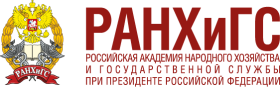 Центр экономики непрерывного образования ИПЭИ РАНХиГС
РЕЗУЛЬТАТЫ ПРОФЕССИОНАЛЬНОЙ ДЕЯТЕЛЬНОСТИ: МНЕНИЕ УЧИТЕЛЕЙ
7
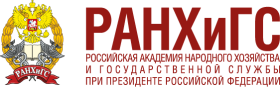 Центр экономики непрерывного образования ИПЭИ РАНХиГС
ОБРАЗОВАТЕЛЬНЫЕ РЕЗУЛЬТАТЫ ШКОЛЬНИКОВ: МНЕНИЕ УЧИТЕЛЕЙ
8
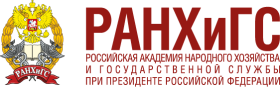 Центр экономики непрерывного образования ИПЭИ РАНХиГС
ПОВЫШЕНИЕ КВАЛИФИКАЦИИ: ОЦЕНКА УЧИТЕЛЕЙ
9
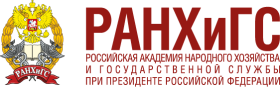 Центр экономики непрерывного образования ИПЭИ РАНХиГС
ПОВЫШЕНИЕ КВАЛИФИКАЦИИ: ОЦЕНКА УЧИТЕЛЕЙ
10
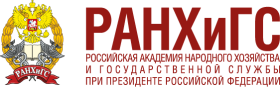 Центр экономики непрерывного образования ИПЭИ РАНХиГС
РАЗВИТИЕ ПРОФЕССИОНАЛЬНОЙ КАРЬЕРЫ: ВЗГЛЯД УЧИТЕЛЕЙ
11
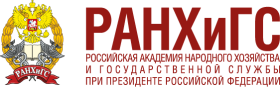 Центр экономики непрерывного образования ИПЭИ РАНХиГС
РАЗВИТИЕ ПРОФЕССИОНАЛЬНОЙ КАРЬЕРЫ: ВЗГЛЯД УЧИТЕЛЕЙ
12
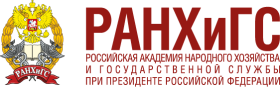 Центр экономики непрерывного образования ИПЭИ РАНХиГС
ПЕРСПЕКТИВЫ ТРУДОВОЙ ДЕЯТЕЛЬНОСТИ: ВЗГЛЯД УЧИТЕЛЕЙ
13
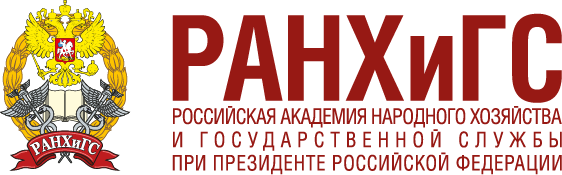 Спасибо за внимание!
Центр экономики непрерывного образования ИПЭИ РАНХиГС
14